СУБЈЕКАТ
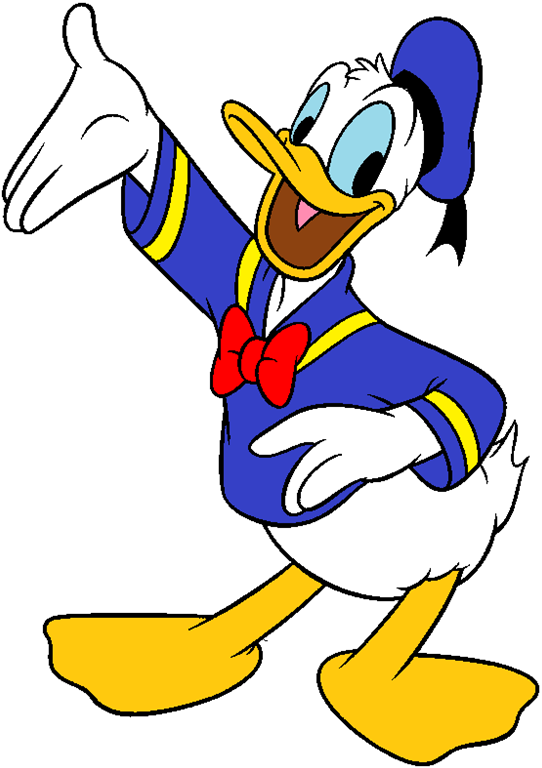 У следећим реченицама подвуци све речи и синтагме у номинативу:
именица
Иде Миле лајковачком пругом.
_____
именичка заменица
ГРАМАТИЧКИ
СУБЈЕКАТ
Она нас је победила.
____
именичка синтагма
Одељење седмог разреда губи час физике.
______________________
субјекат
=
номинатив
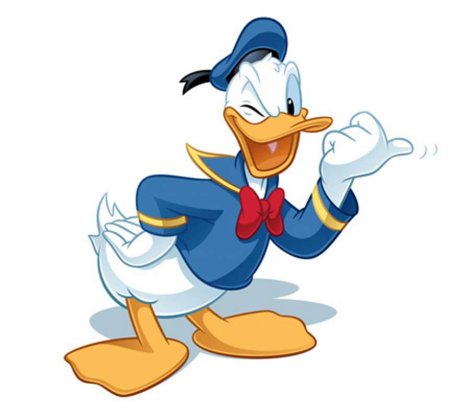 ГРАМАТИЧКИ СУБЈЕКАТ СЕ  СА ПРЕДИКАТОМ УВЕК СЛАЖЕ У ЛИЦУ, БРОЈУ И РОДУ, 
АКО ГЛАГОЛСКИ ОБЛИК РАЗЛИКУЈЕ РОД:
Она ЈЕ победиЛА.
3. лице једнине женског рода
НЕ МОЖЕ:  Она ЈЕ победиО.
Подвуци субјекте и одреди врсту речи у служби субјекта:
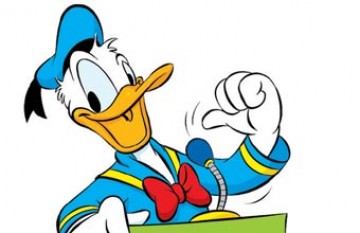 придев
Брзи је све претекао.
______
број
Троје је стигло на време.
______
показна заменица
Такви увек добро пролазе.
_______
глагол у инфинитиву
Учити је задовољство.
_______
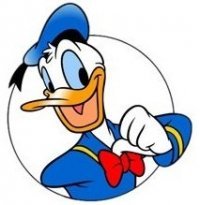 Обуј патике.
ј
(Ти обуј патике.)
субјекат није исказан
Да ли је субјекат и у овој реченици исказан?
Допуни реченицу одговарајућом личном заменицому служби субјекта?
Како знаш о којој заменици је реч?
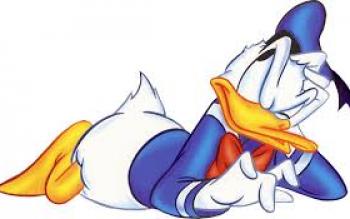 Подвуци носиоце стања у следећим реченицама:
У којим су падежима подвучени субјекти?
Ивани се спава.
_______
датив
Николу боли зуб.
ЛОГИЧКИ СУБЈЕКАТ
________
акузатив
Данас нема наставе.
________
генитив
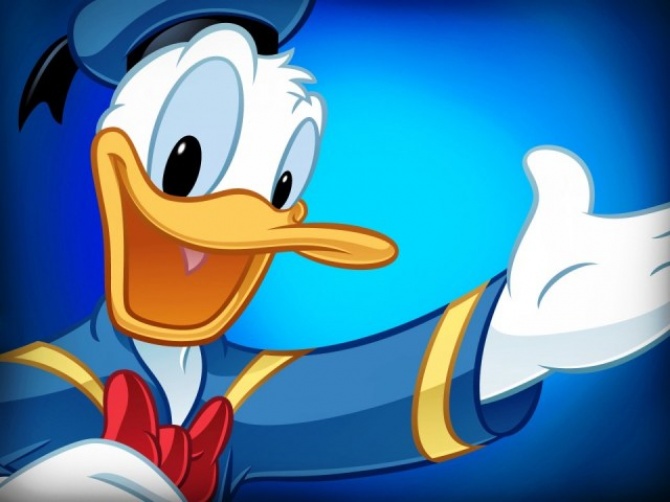 Субјекат:
- Вршилац радње или носилац стања 
  исказаних предикатом
- То може да буде: именица, именичка заменица
  или именичка синтагма, али и друге врсте речи
- Може бити:
у номинативу
-
1. граматички
у генитиву, дативу и акузативу
-
2. логички
КРАЈ
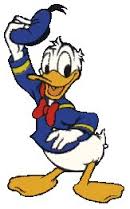